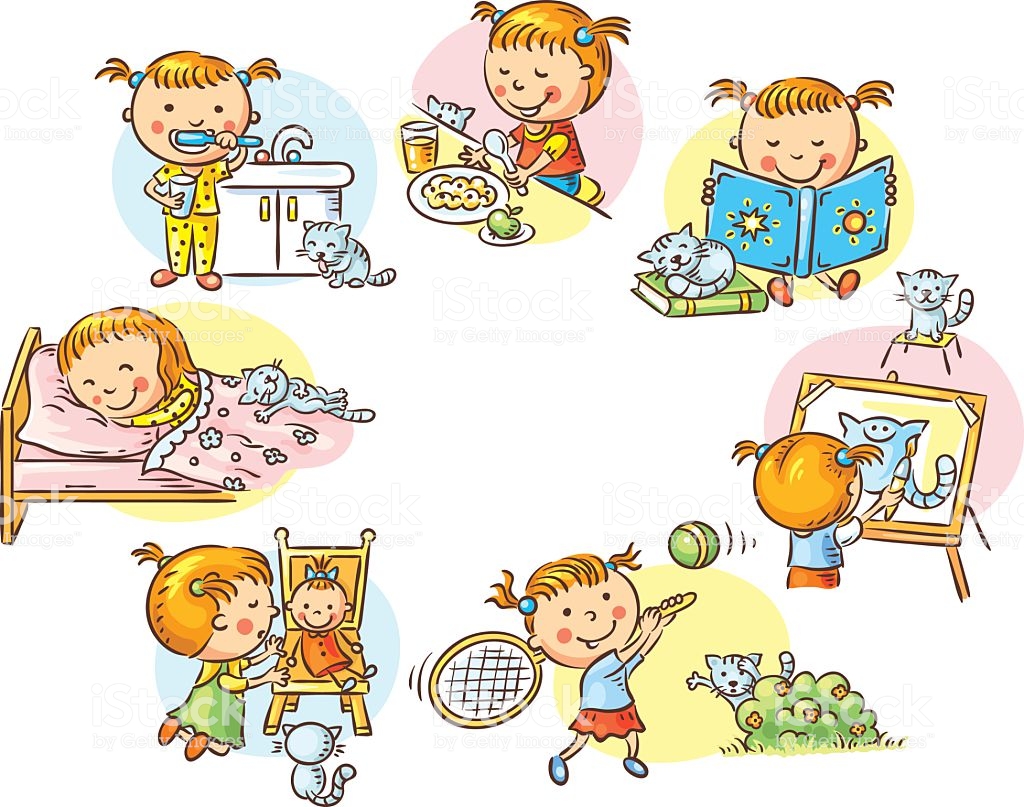 What did she do yesterday?
cleaned the room
clean the room
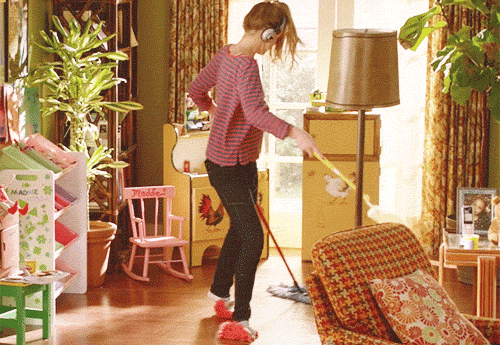 〔d〕
cooked dinner
cook dinner
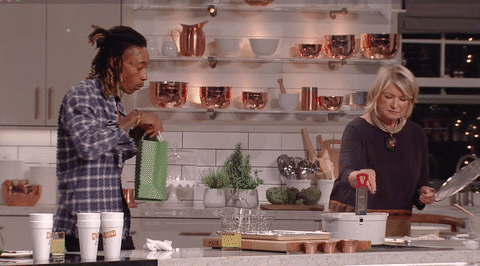 〔t〕
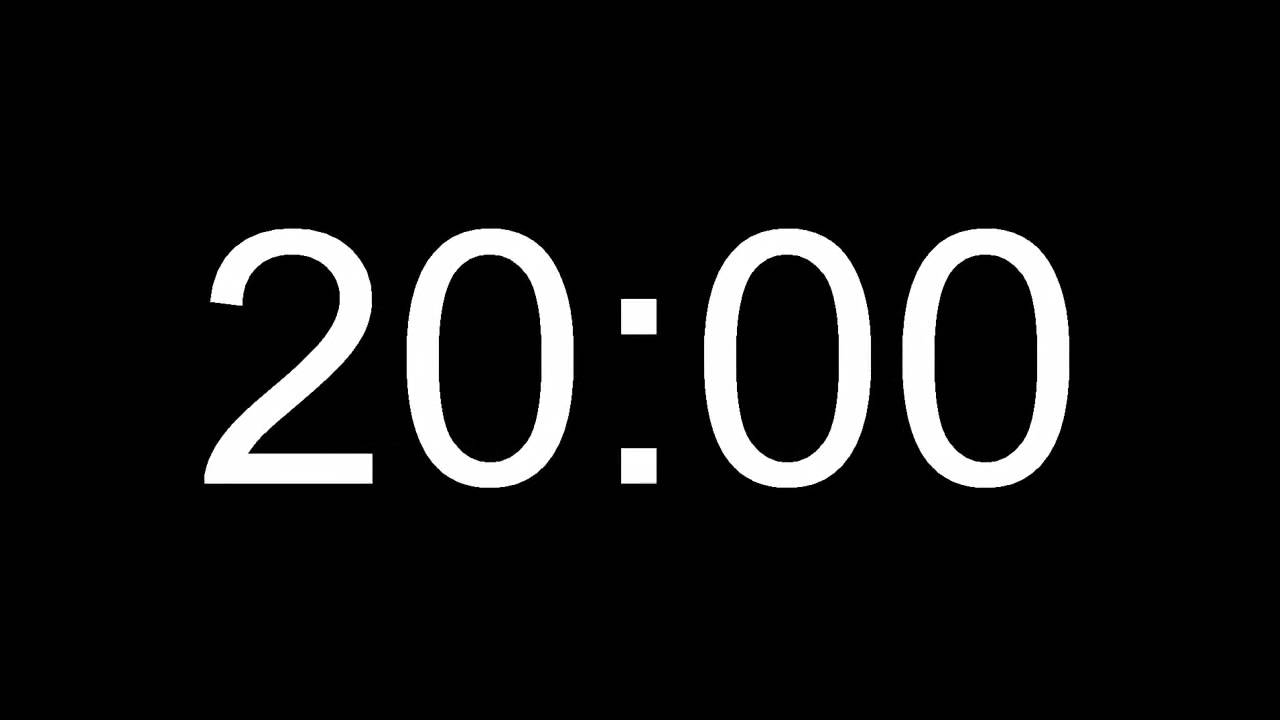 play on-line games
played on-line games
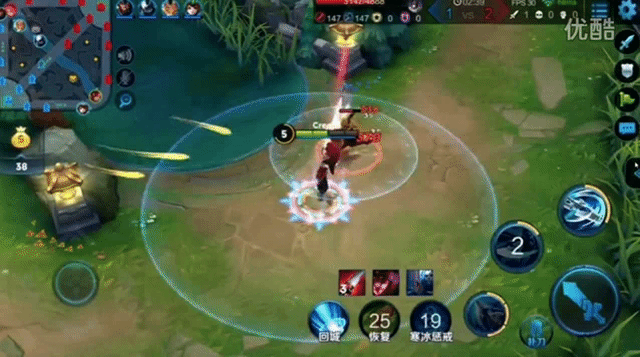 〔d〕
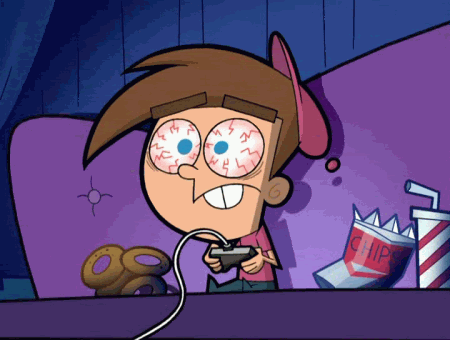 washed the dishes
wash the dishes
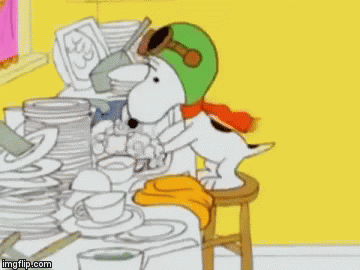 〔t〕
watch a movie
watched a movie
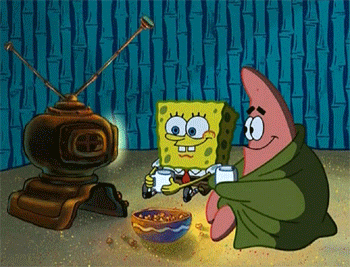 〔t〕
water the flowers
watered the flowers
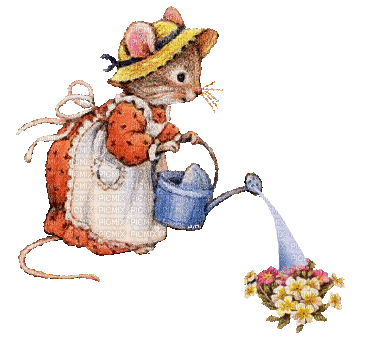 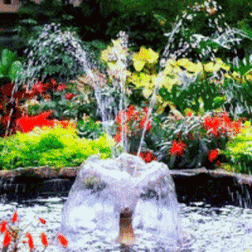 〔d〕
visit a friend
visited a friend
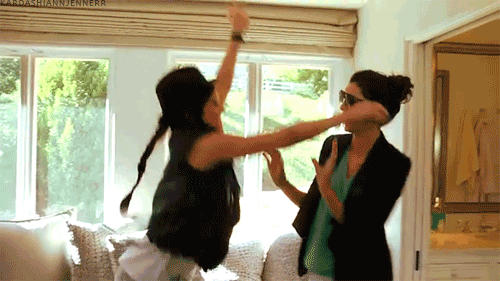 〔Id〕
walked the dog
walk the dog
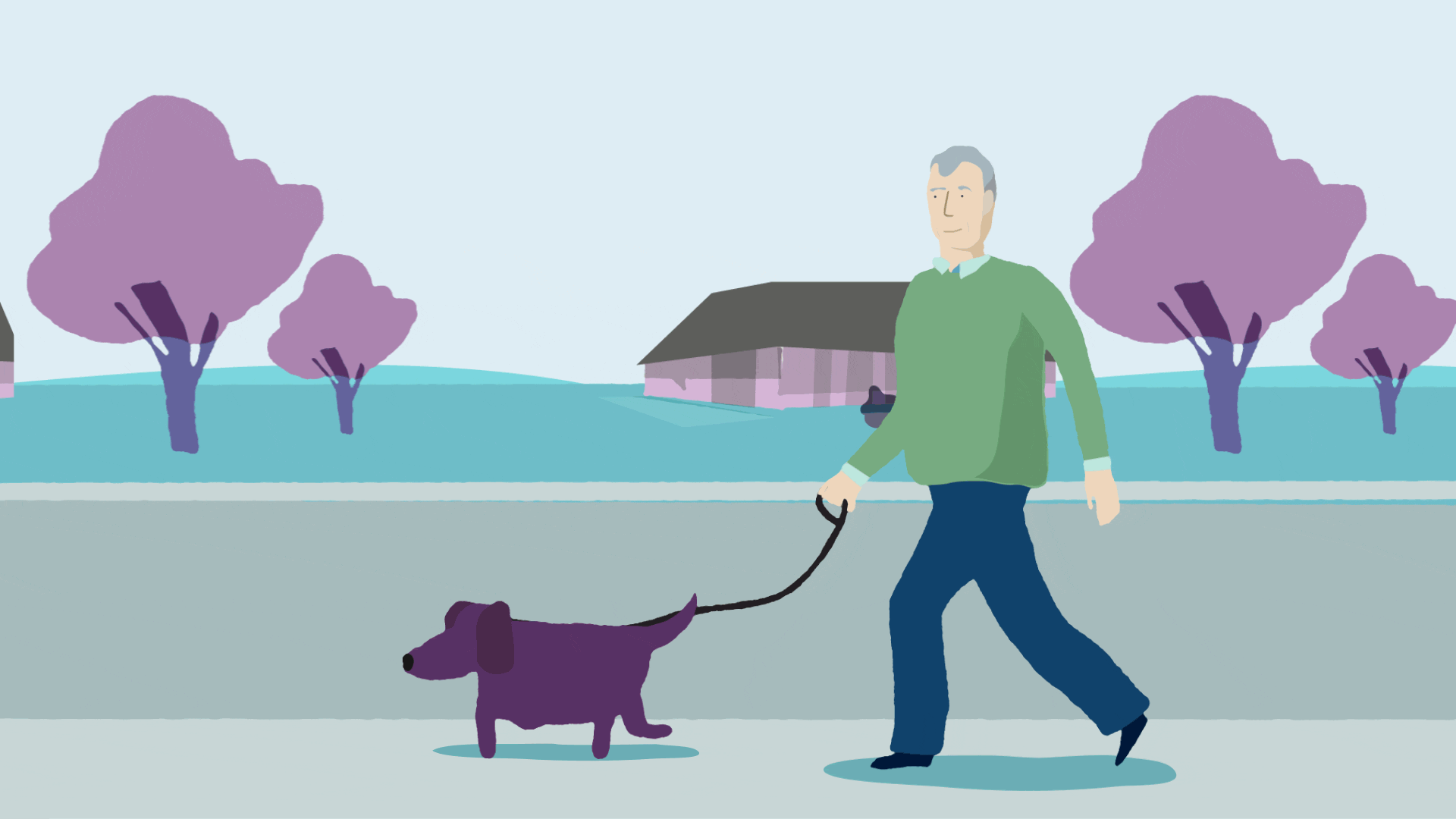 〔t〕
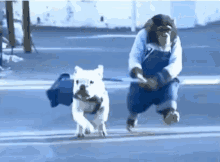 listened to music
listen to music
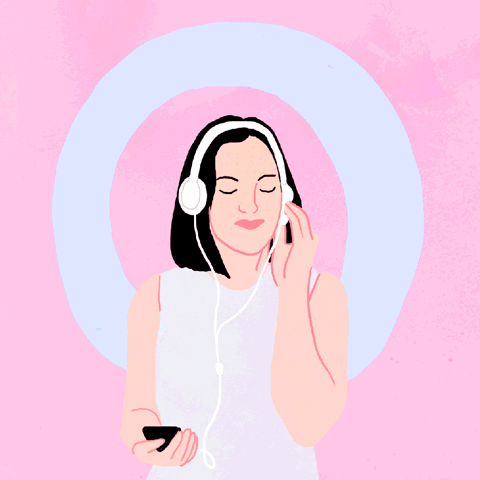 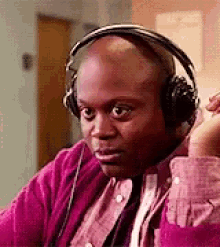 〔d〕
surfed the Internet
surf the Internet
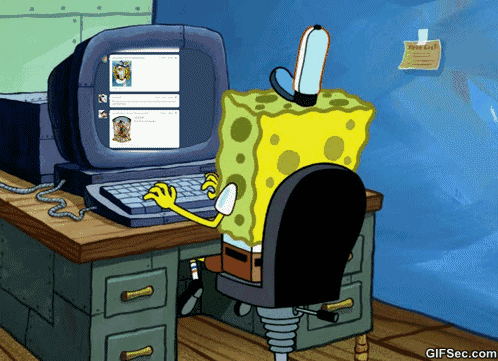 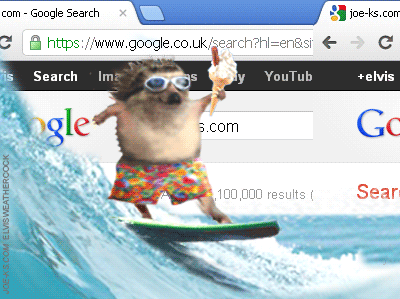 〔t〕
played the piano
play the piano
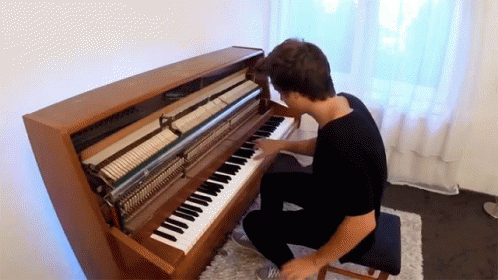 〔d〕
did the laundry
do the laundry
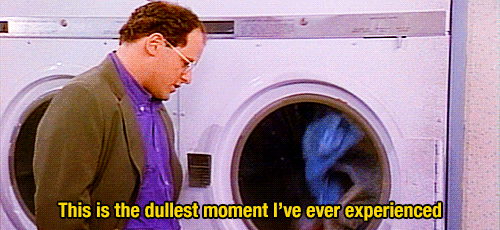 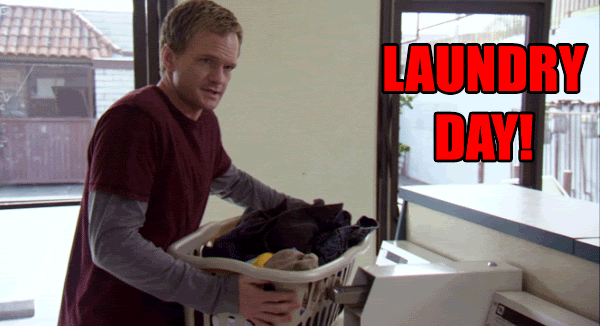 Did you clean the room yesterday?
過去式助動詞
照妖鏡 把動詞打回原形
cleaned  clean
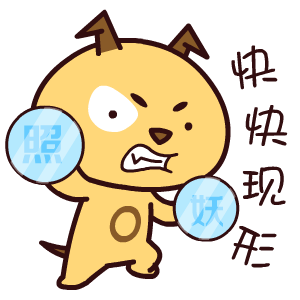 Did you surf the Internet yesterday?
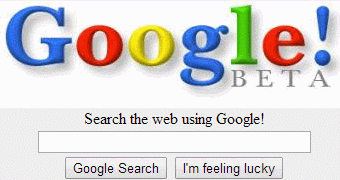 Yes, I did. 
I surfed the Internet yesterday.
Did she wash the dishes last night?
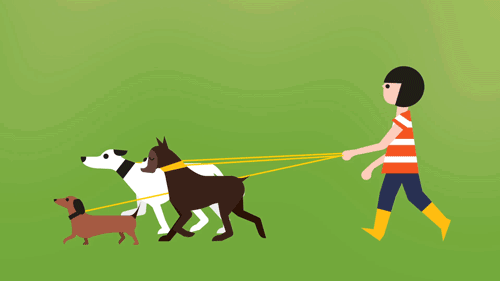 No, she didn’t. 
She walked the dogs last night.
Did he watch a movie last Friday?
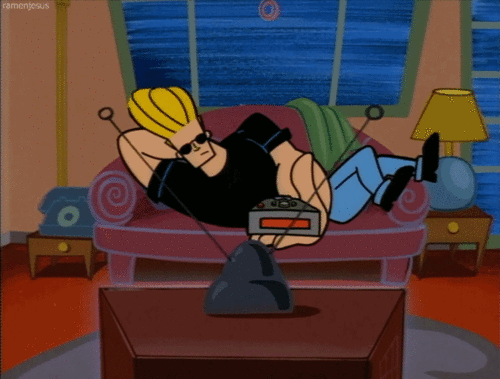 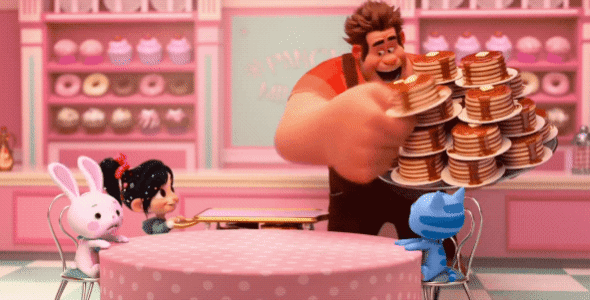 Yes, he did.
He watched a movie last Friday.
Did they do their homework last weekend?
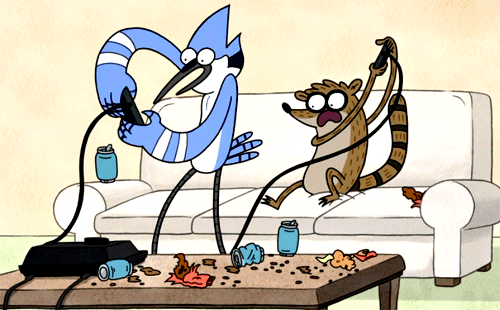 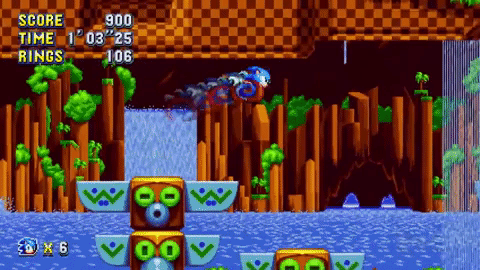 No, they didn’t.
They played on-line games last weekend.
Did the dog play the piano yesterday morning?
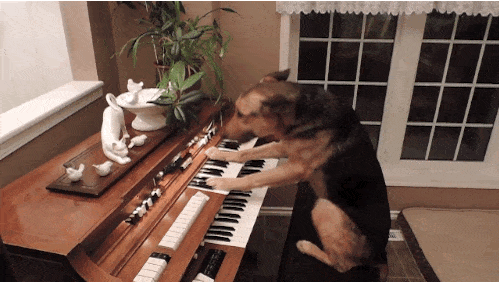 Yes, it did.
It played the piano yesterday morning.
Did Mandy cook dinner last year?
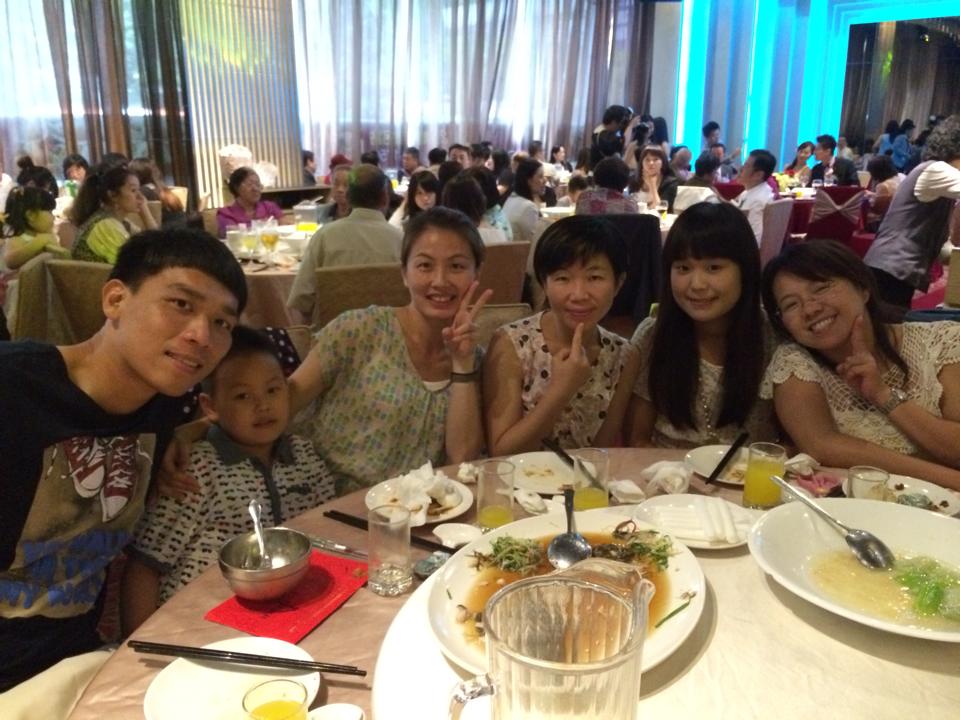 No, she didn’t.
She visited her friends last year.
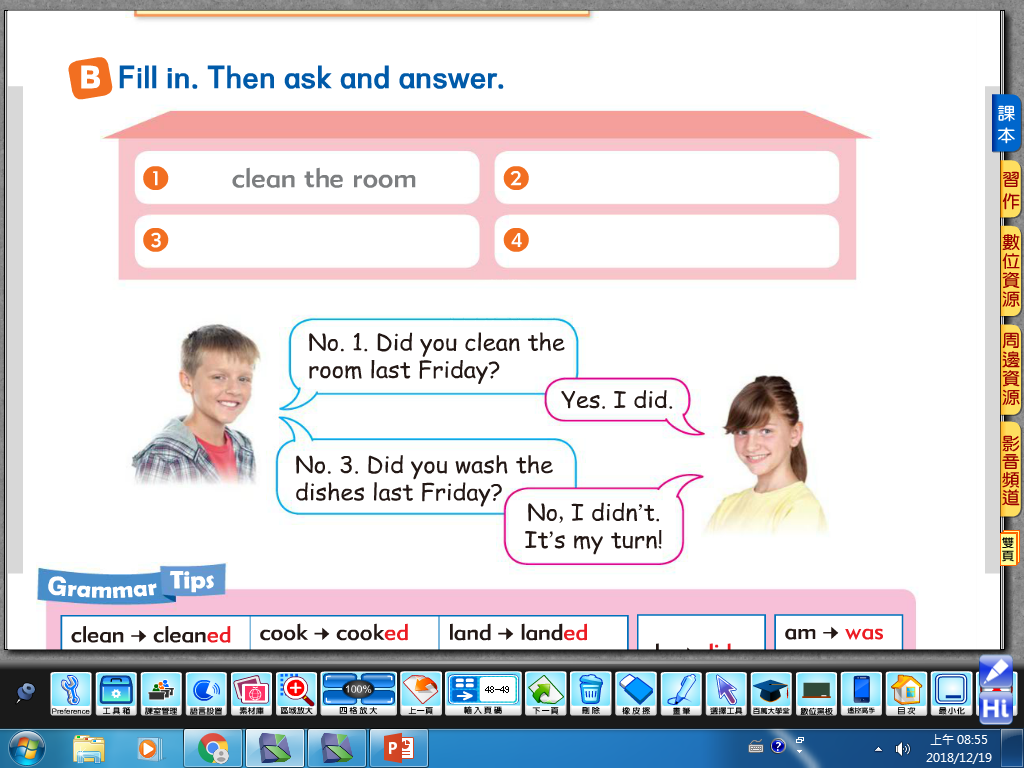 listen to music
water the flowers
watch a movie
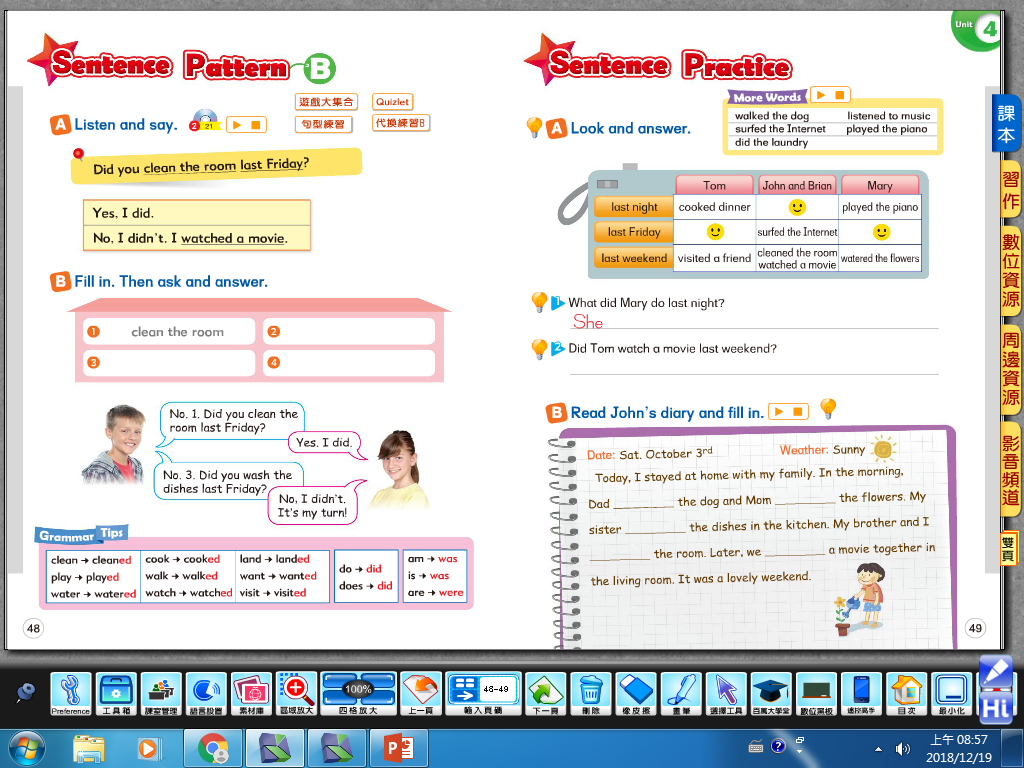 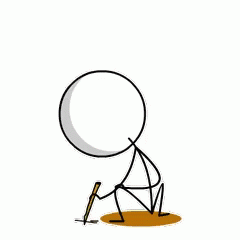 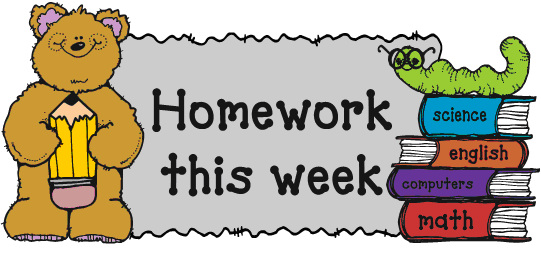 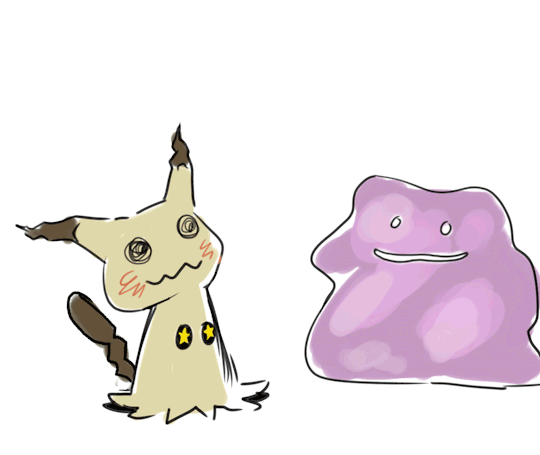 【本週英語作業】
1.聽:CD2 Unit 4全。
2.寫:完成英習P34~P35 
    (P35句型要詳答)。
3.挑戰Quizlet單字句型篇。
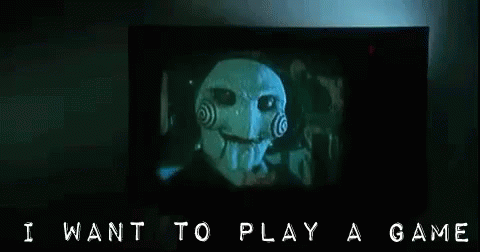 cleaned the room
cooked dinner
played on-line games
 washed the dishes 
watched a movie
watered the flowers
visited a friend
walked the dog
listened to music
surfed the Internet
★played the piano★
did the laundry
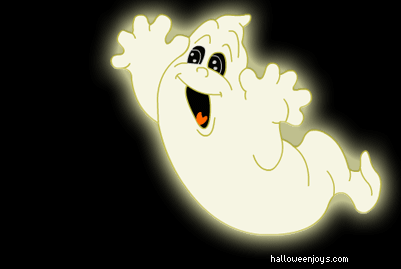 Catch the ghost!
1. Everybody gets a number and takes turns to go outside. 
2. Use the sentence “What did you do last night?” to ask classmates.
3. Try to find out who says the answer “ I played the piano.”.
4. In the class, only the ghost can use “played the piano”. The other students should use another 11 activities. 
5. The person who catches the ghost can get 1 point.
       If you’ve already caught the ghost, you should stop.
6. The ghost  can survive after 10 secs will get 2 points.
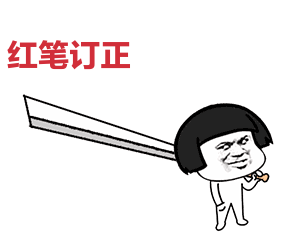 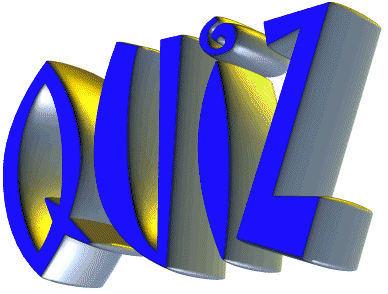 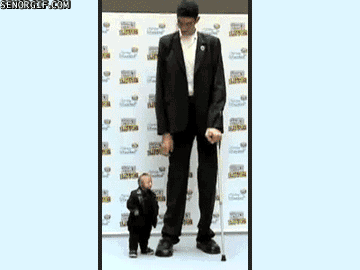 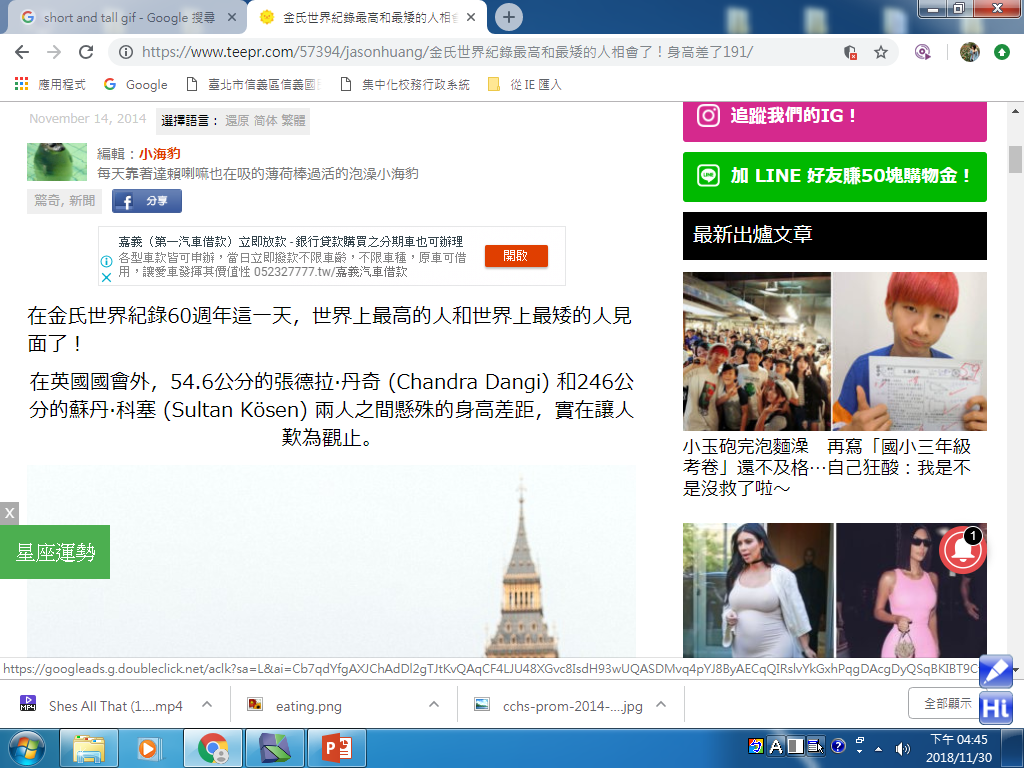 short
Chandra is _____, 
but Sultan is _____.
tall
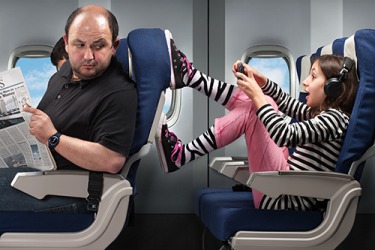 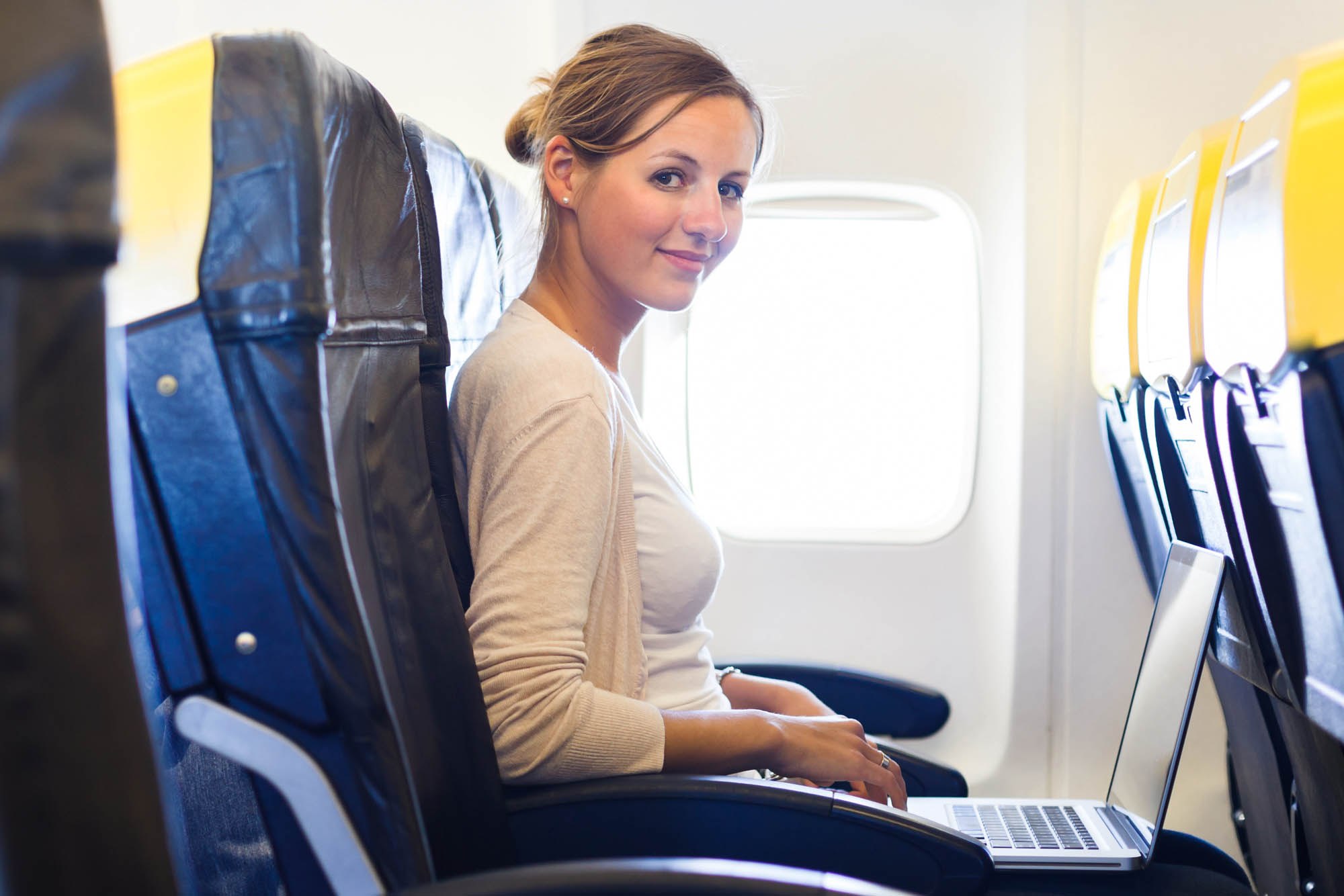 rude
The girl is _____, 
but the woman is _____.
polite
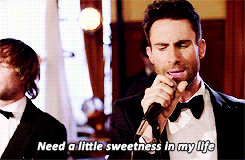 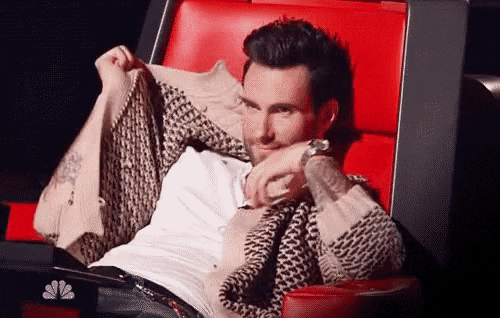 shy
Sometimes Adam Levine is _____, 
but he is usually an _____   man.
outgoing
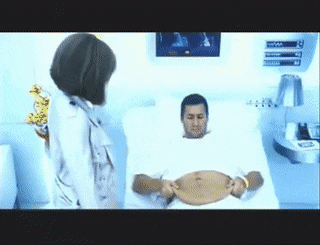 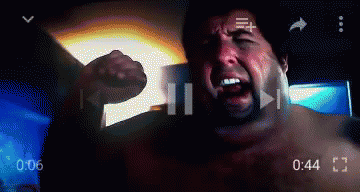 heavy
He was _____ before, but he is _____ now.
thin
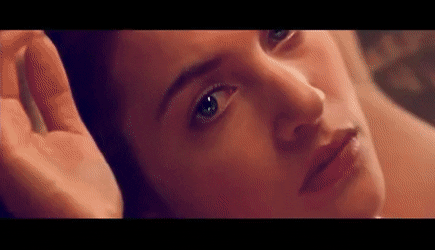 young
She was _____ before, 
but she is _____ now.
old
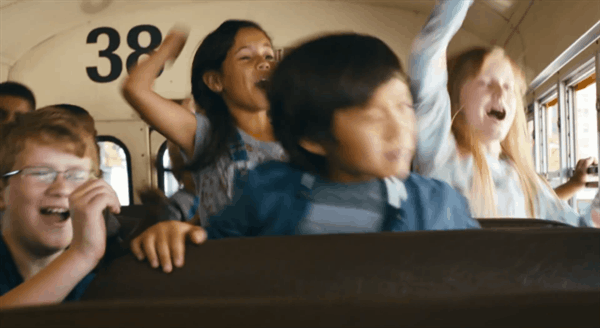 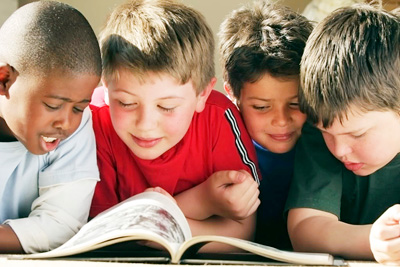 noisy
The kids were _____ before, 
but they are _____ now.
quiet
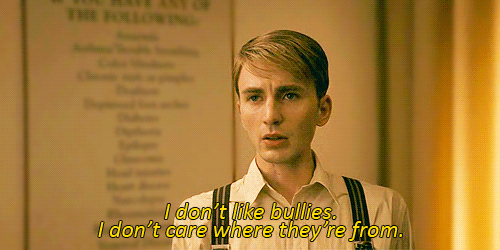 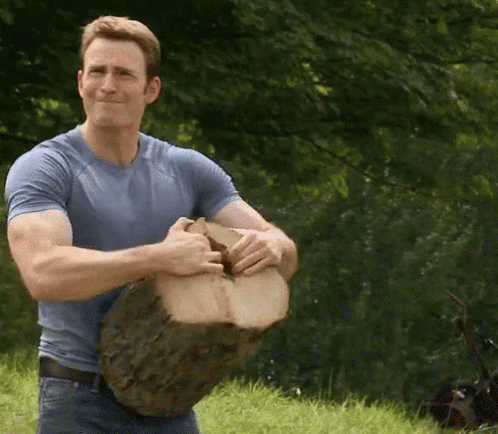 weak
Steve Rogers was _____ before, 
but he is _____ now.
strong
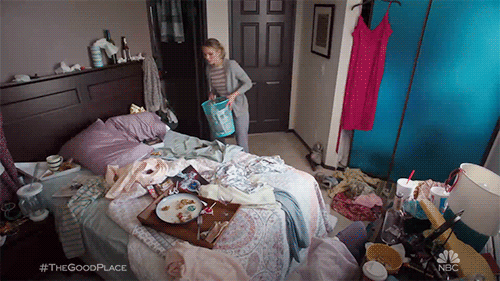 messy
The room was _____ before, 
but it is _____ now.
neat
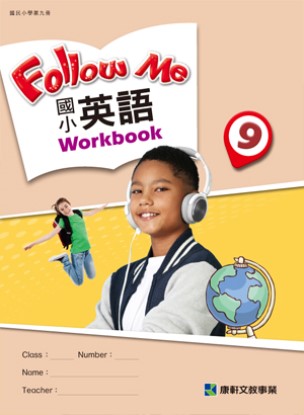 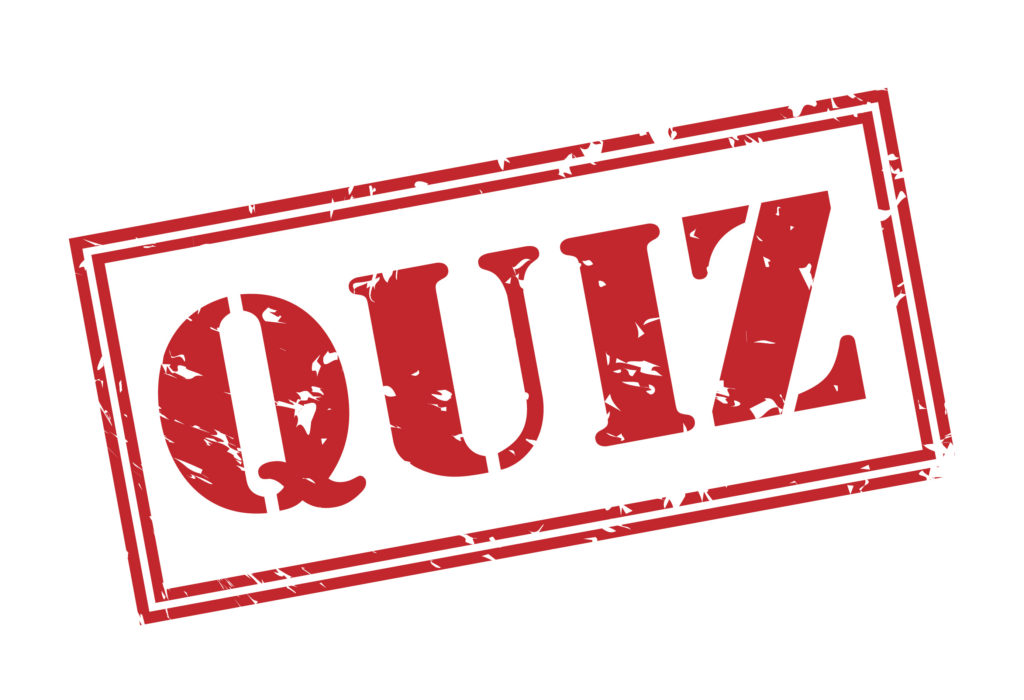 P14~P17錯的5遍
P32~P35錯的3遍
錯的單字10遍